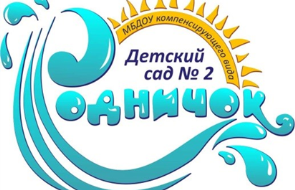 муниципальное бюджетное дошкольное образовательное учреждение компенсирующего вида детский сад  № 2 «Родничок»
ПОРТФОЛИО
ВОСПИТАТЕЛЯ
Ерохиной Марины Михайловны
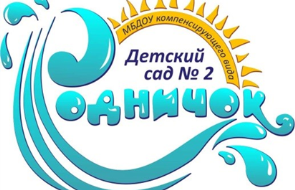 Ерохина Марина Михайловна
Воспитатель первой квалификационной категории
Педагогическое кредо 
«Во что я верю?  Я верю, что каждый ребенок талантлив! 
Но  талантлив по своему. Педагогу надо только помочь ему раскрыть себя, показать свои возможности. 
      И как педагог всегда ставлю перед собой цель: увидеть, разглядеть, не пропустить в ребенке все лучшее, что в нем есть, и дать импульс к самосовершенствованию через развитие творчества»
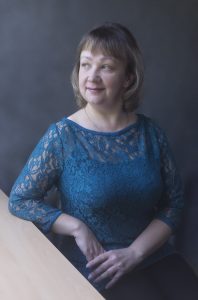 Портфолио составлено с целью анализа и представления значимых результатов воспитателя. В нем представлены накопленные материалы, подтверждающие результаты, достигнутые в разнообразных видах профессиональной деятельности.
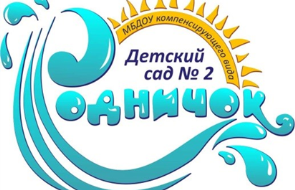 Визитная карточка
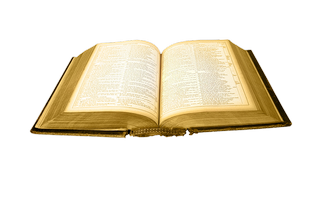 образование среднее-специальное:
«Рыбинский педагогический колледж Ярославского государственного педагогического университета им. К. Д. Ушинского», 1996 г.;
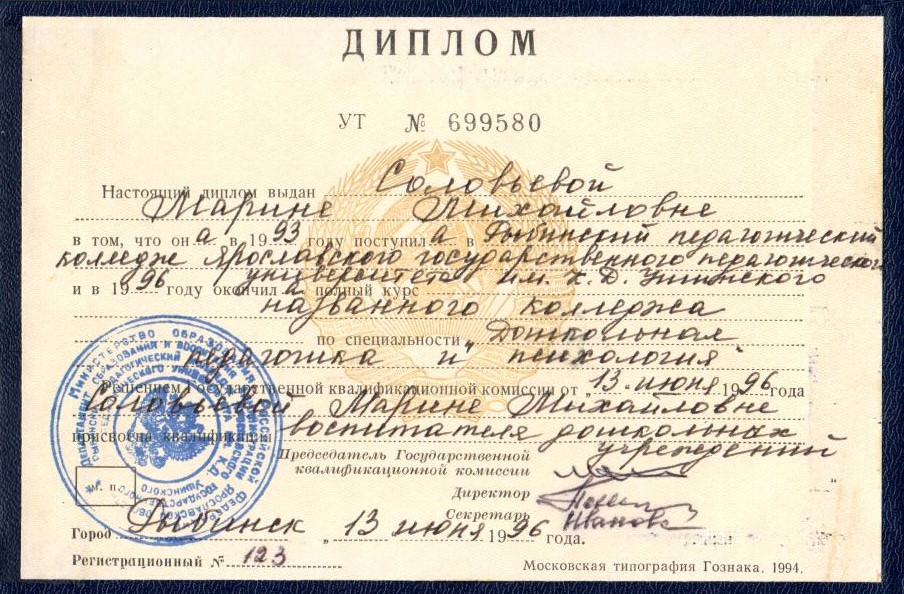 квалификация: воспитатель дошкольных учреждений»
специальность: дошкольная педагогика и психология;
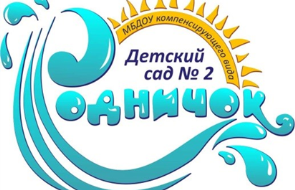 Курсы повышения квалификации профессиональной деятельности
72 ч. «Методика создания и оформления учебных презентаций средствами современных информационных технологий», 2016 г.
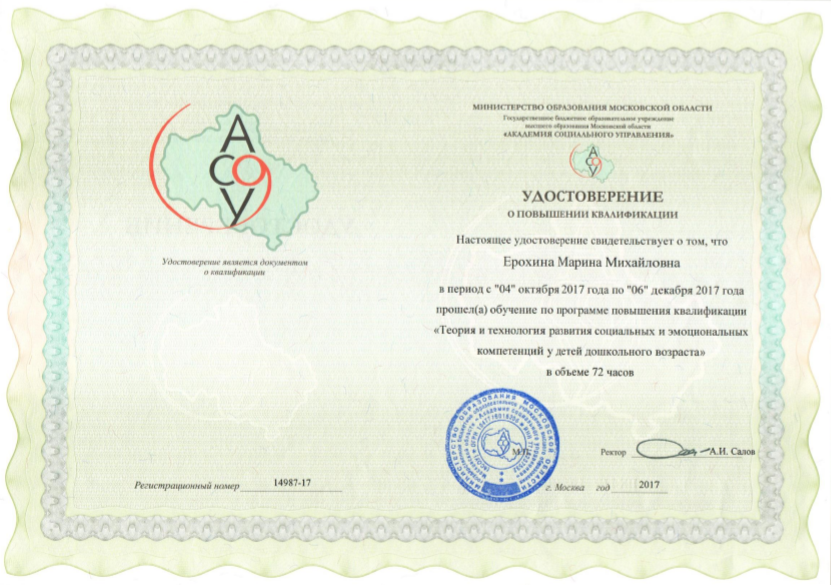 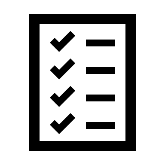 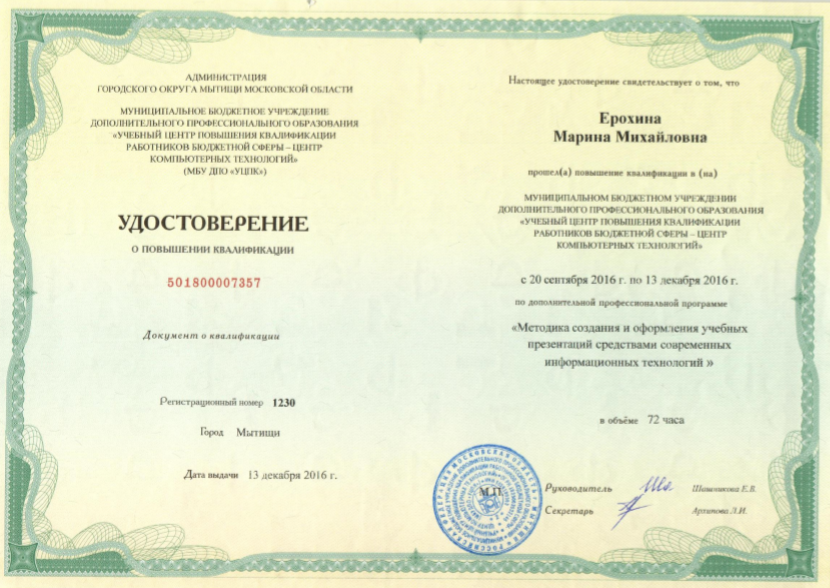 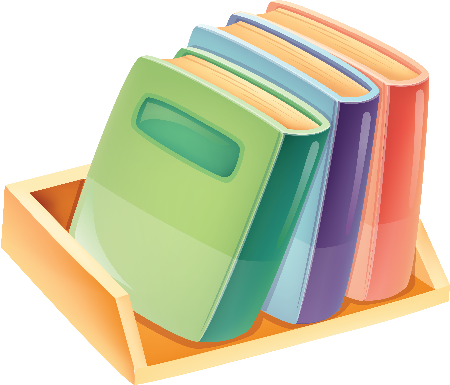 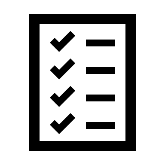 72 ч. «Теория и технология развития социальных и эмоциональных компетенций у детей дошкольного возраста», 2017 г.
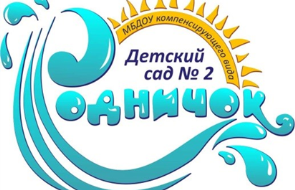 Курсы повышения квалификации профессиональной деятельности
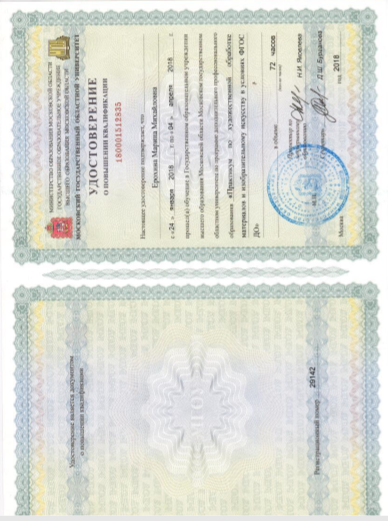 72 ч. «Организация работы с обучающимися с ограниченными возможностями здоровья (ОВЗ) в соответствии с ФГОС», 2019 г.
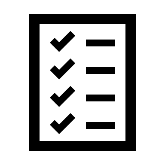 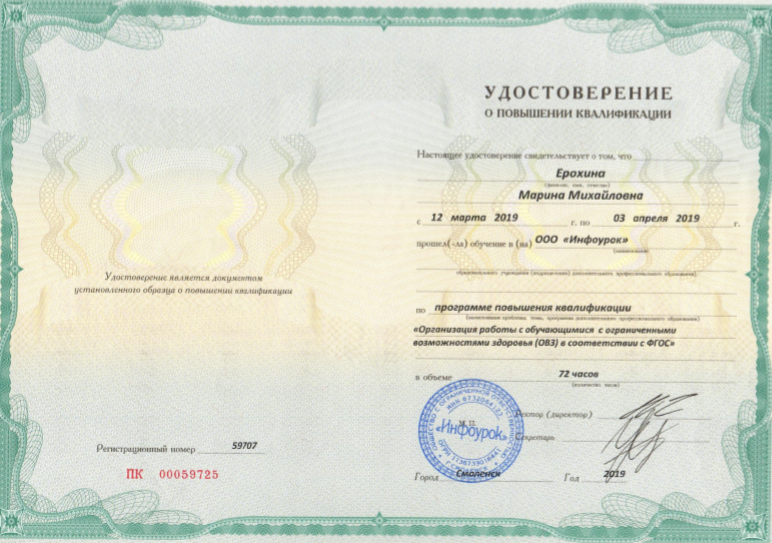 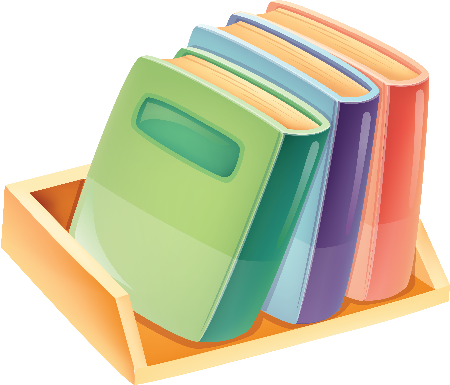 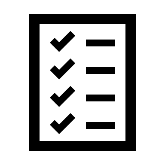 72 ч. «Практикум по художественной обработке материалов и изобразительному искусству в условиях ФГОС ДО», 2018 г.
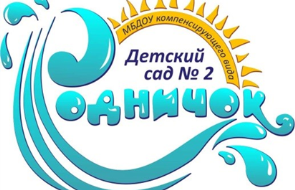 Опыт работы
С ____ года по настоящее время непрерывная работа в МБДОУ № 2 «Родничок»  (__ лет)
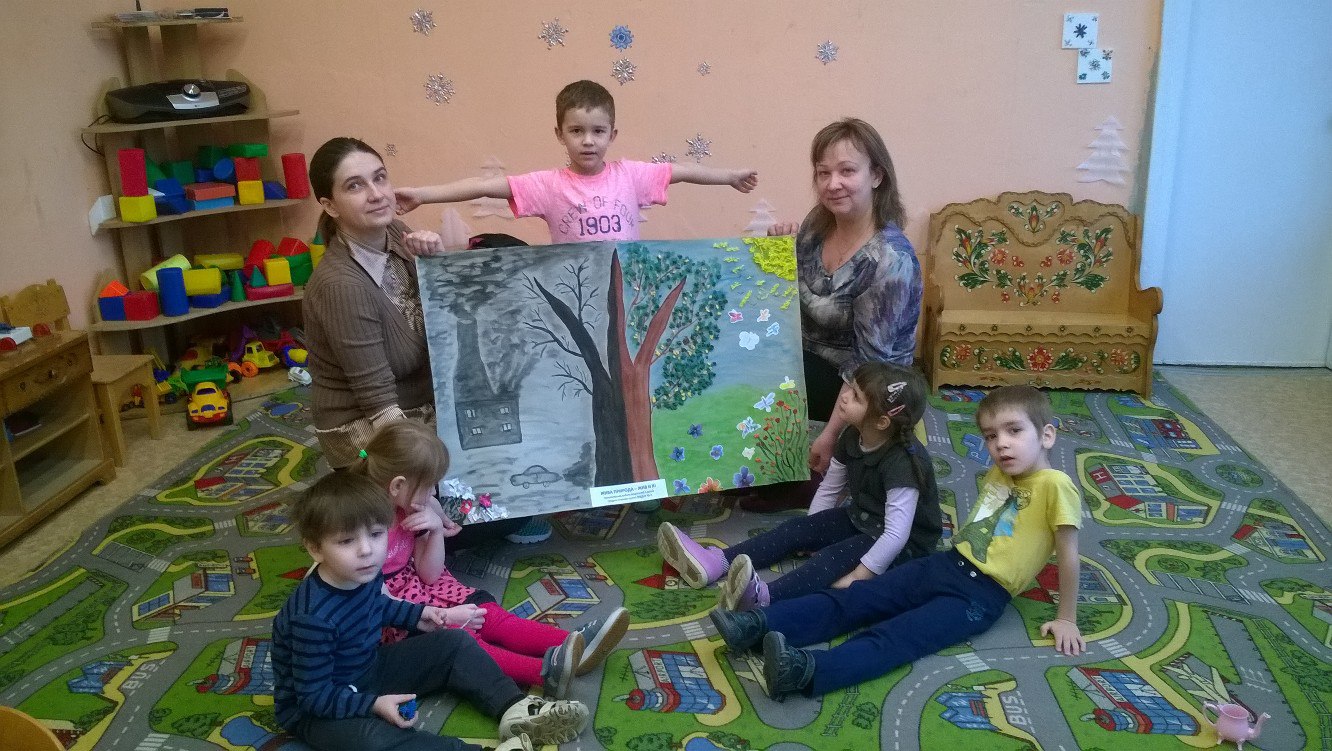 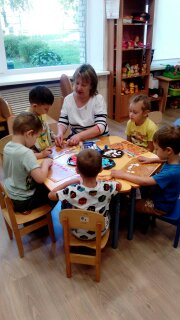 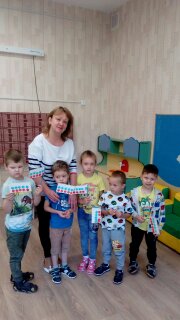 Стаж педагогической работы – 
9 лет
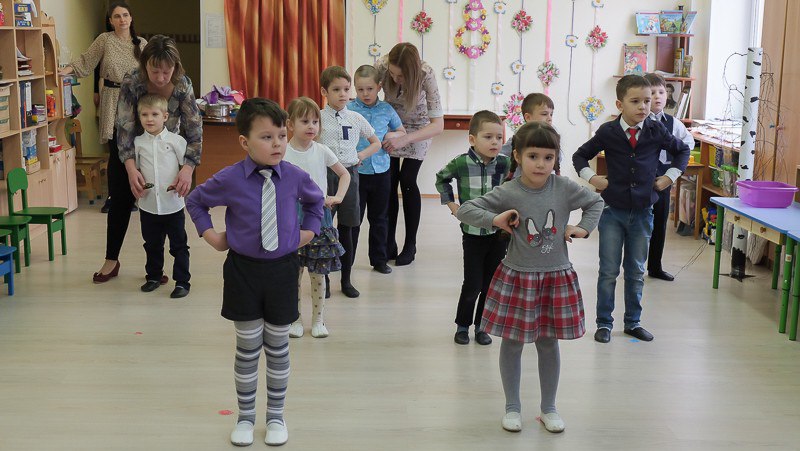 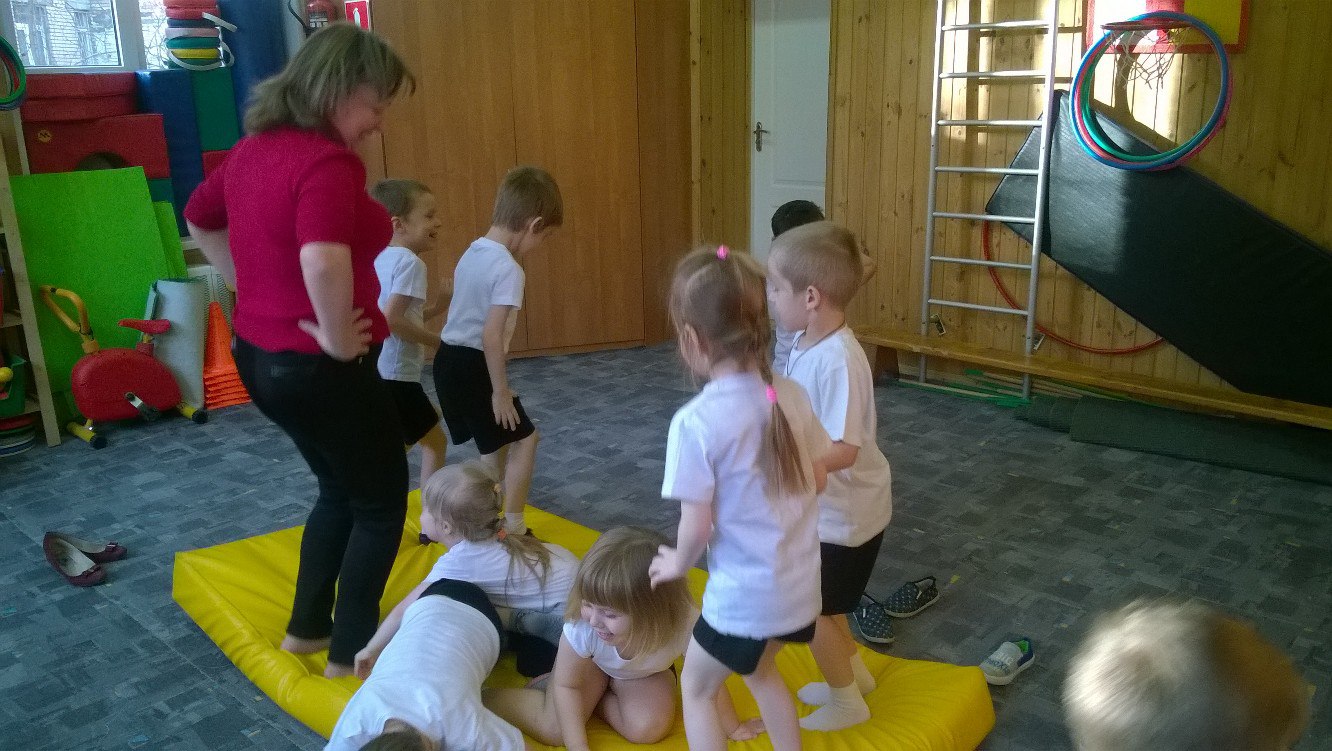 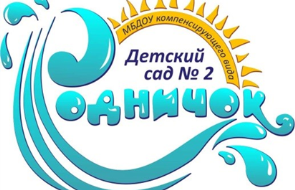 Продуктивность методической деятельности
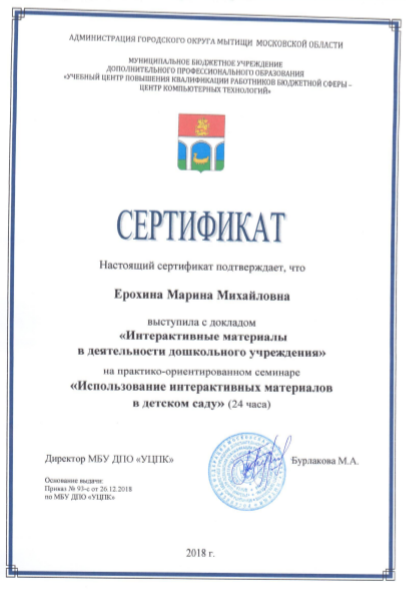 Семинары
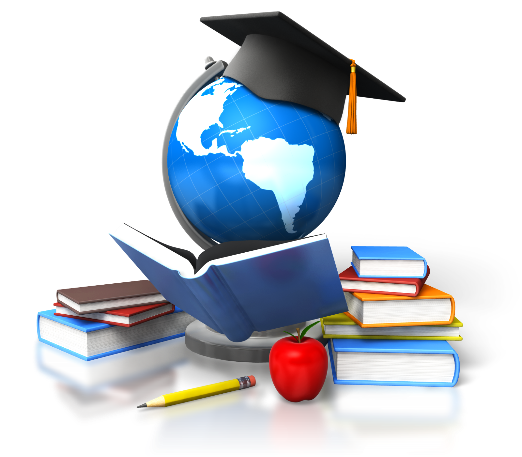 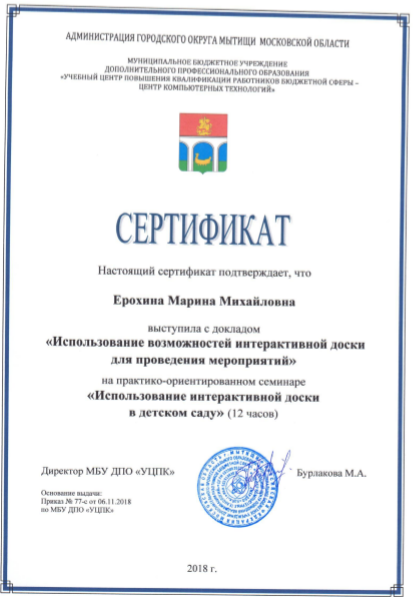 Круглые столы
Научно-практические конференции
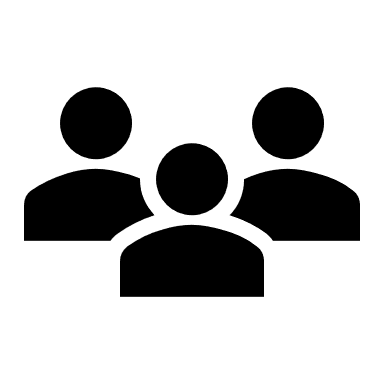 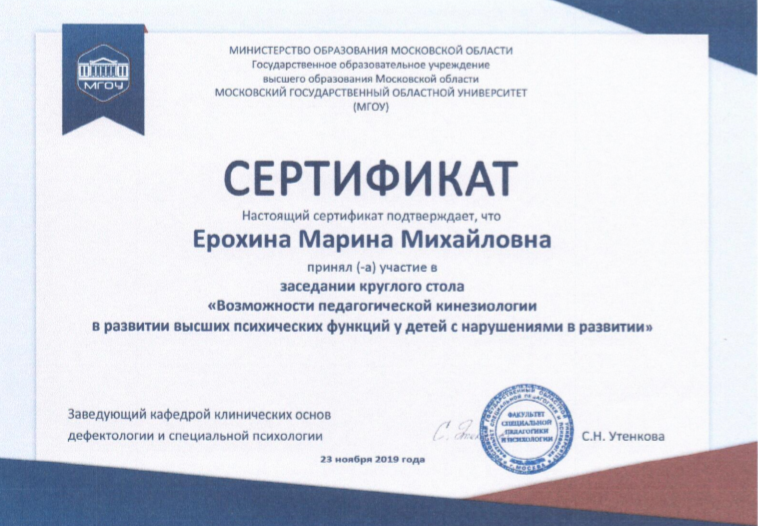 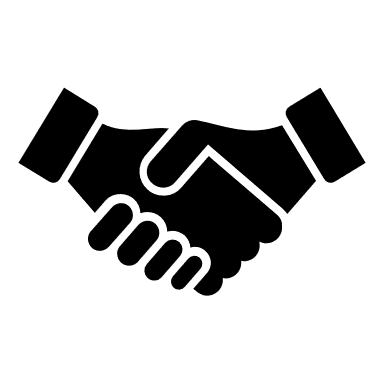 Обобщение, распространение педагогического опыта на  научно-практических конференциях, мастер-классах и др.
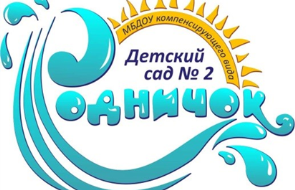 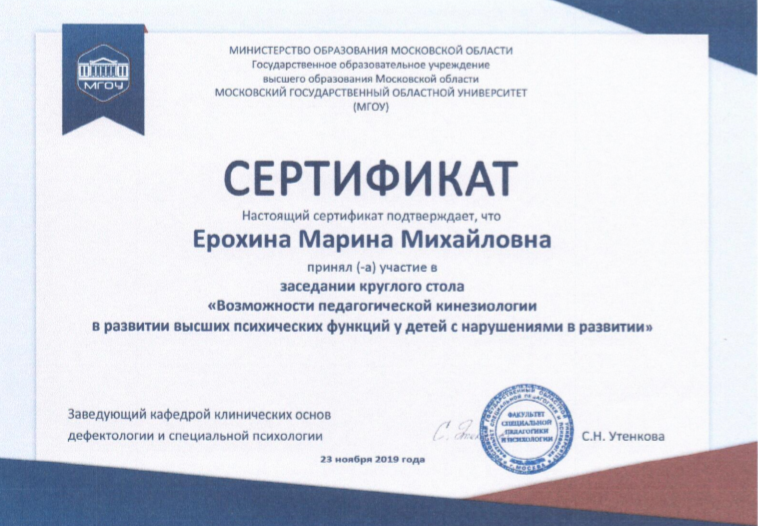 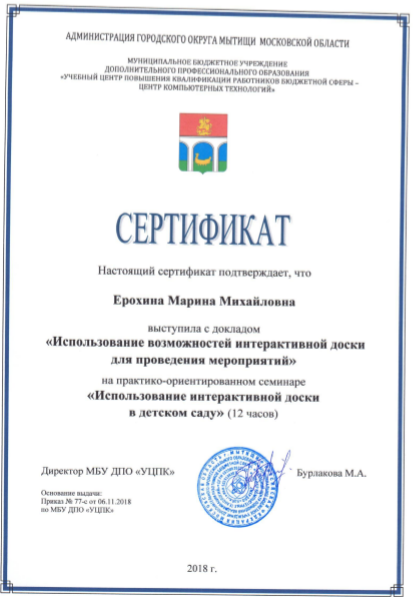 Практико-ориентированный семинар: «Использование интерактивной доски в детском саду», 2018 г.
Круглый стол: «Возможности педагогической кинезиологии в развитии высших психических функций у детей с нарушениями в развитии, 2019 г.
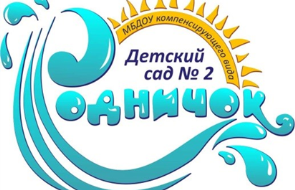 Победитель профессиональных конкурсов педагогического мастерства
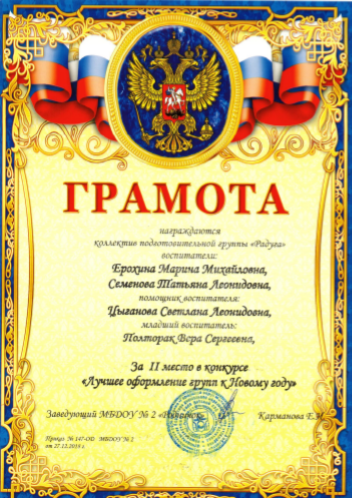 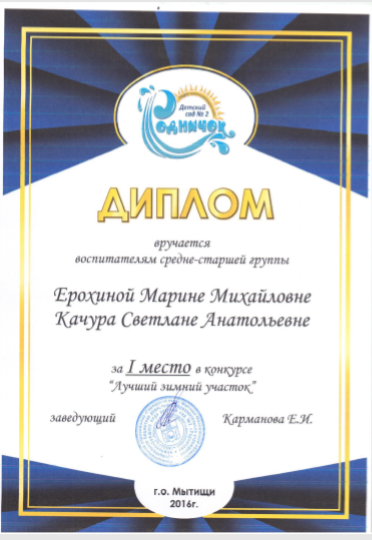 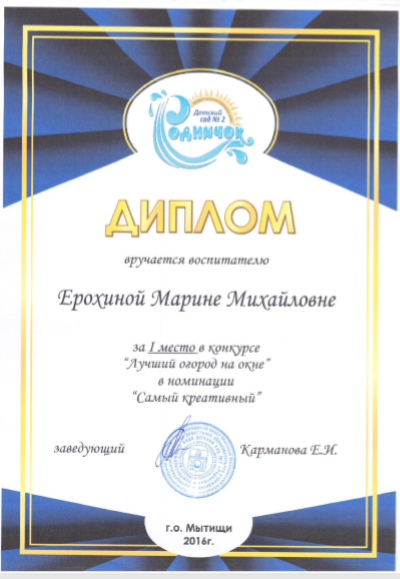 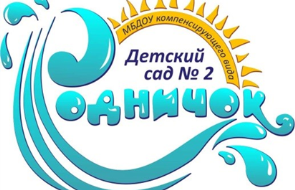 Победитель профессиональных конкурсов педагогического мастерства
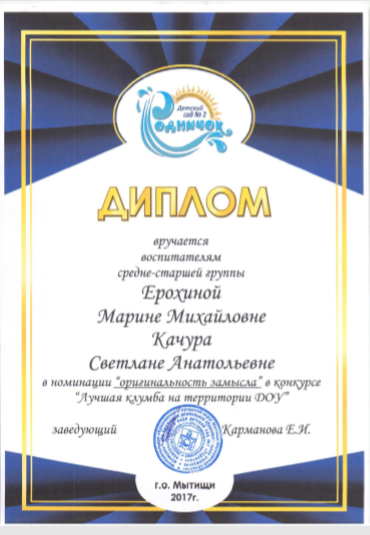 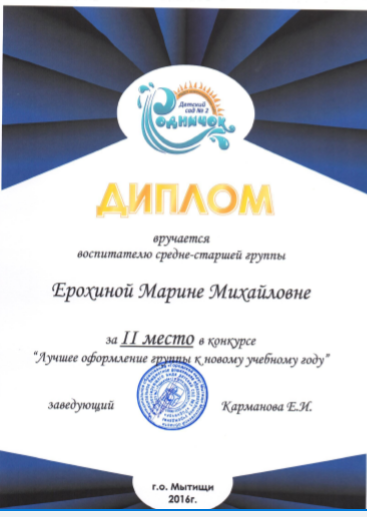 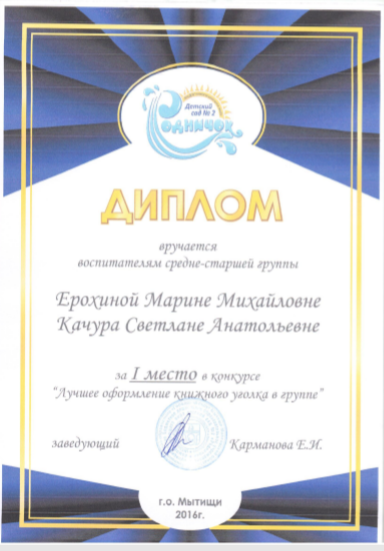 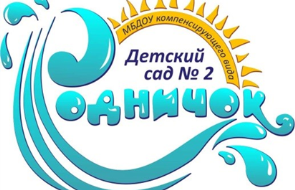 Победитель профессиональных конкурсов педагогического мастерства
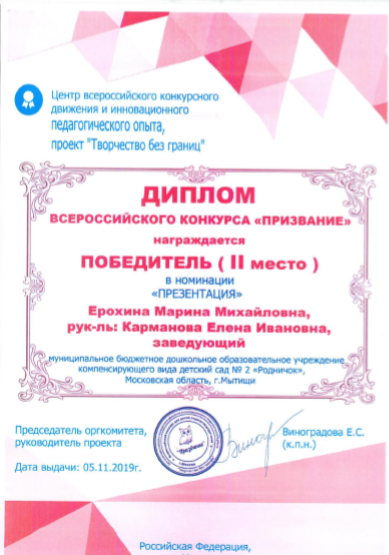 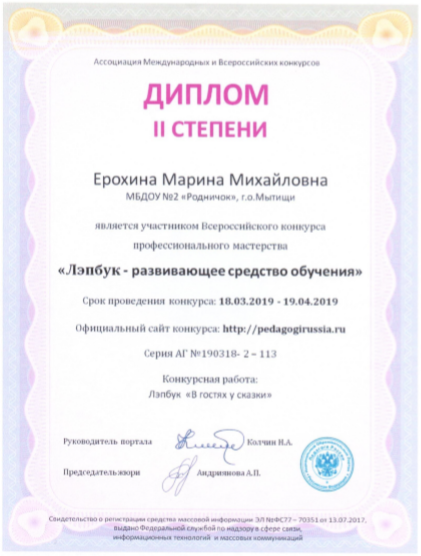 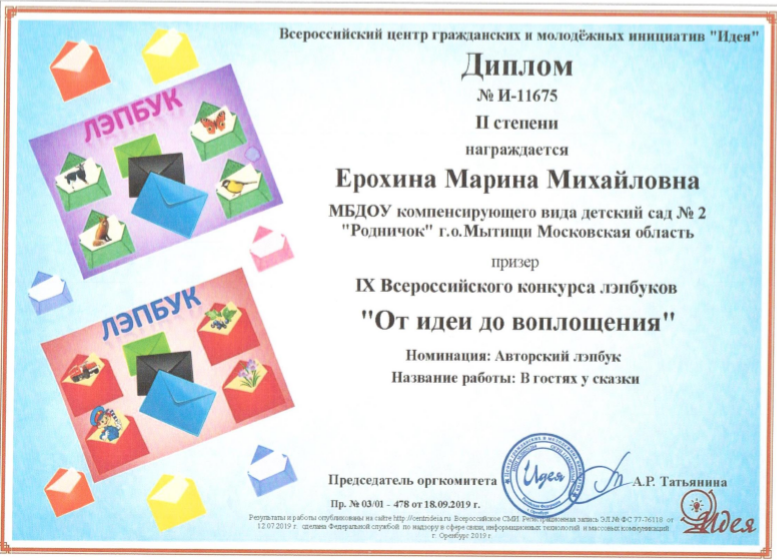 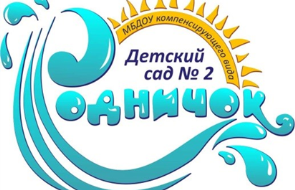 Награды, поощрения
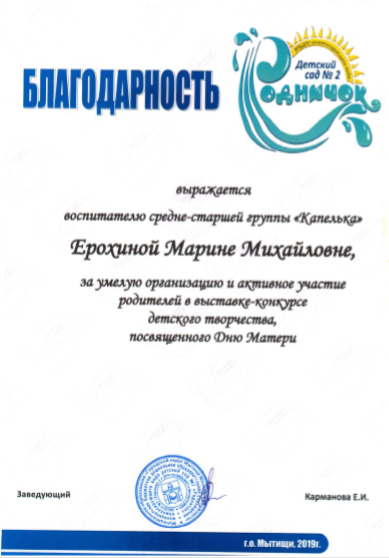 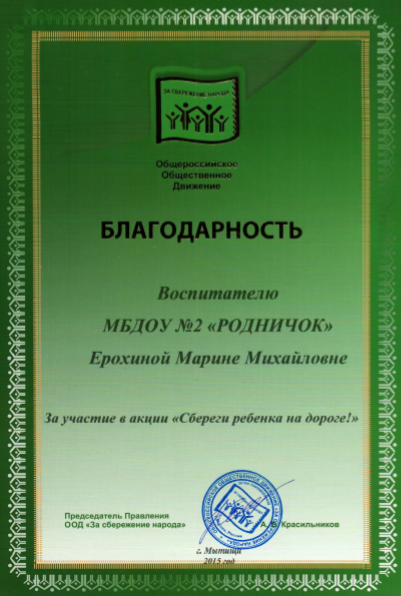 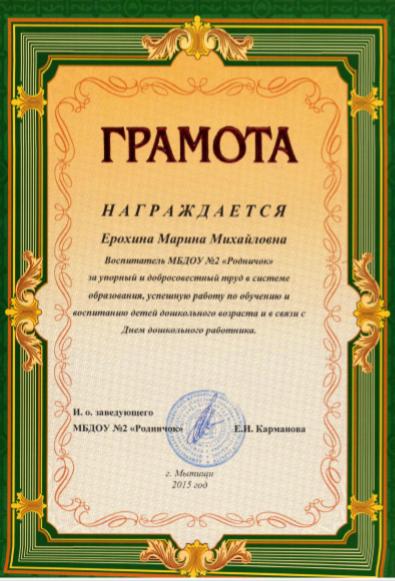 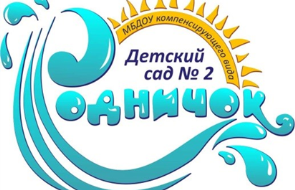 Награды, поощрения
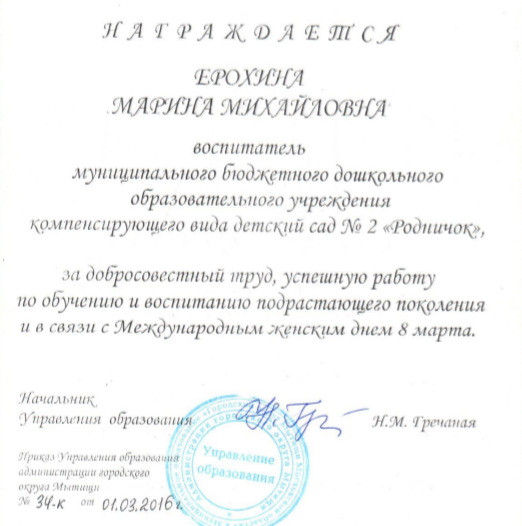 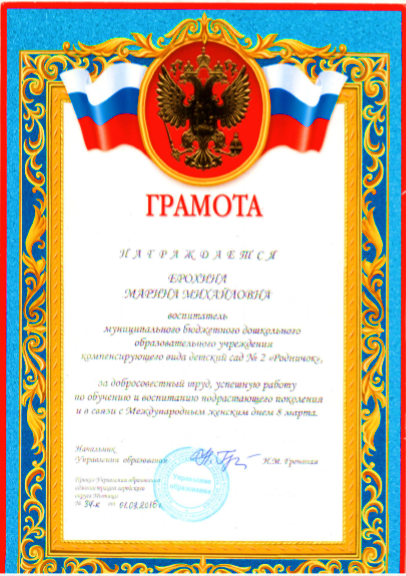 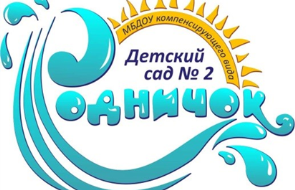 Награды, поощрения
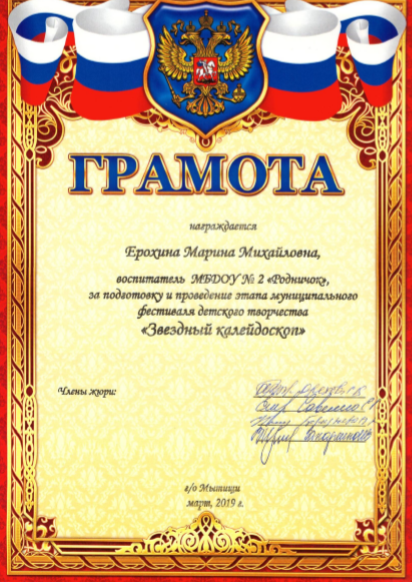 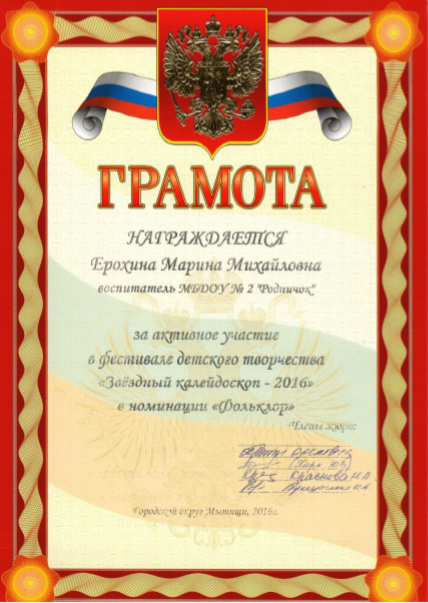 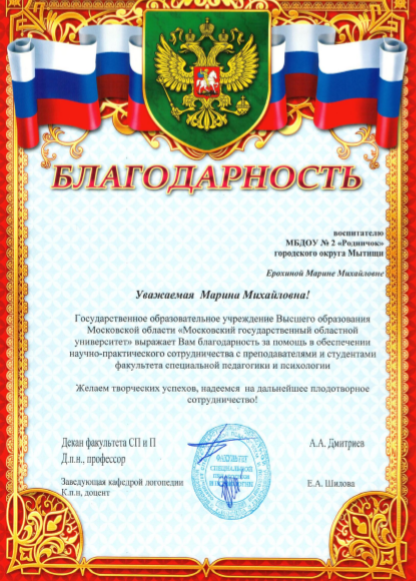 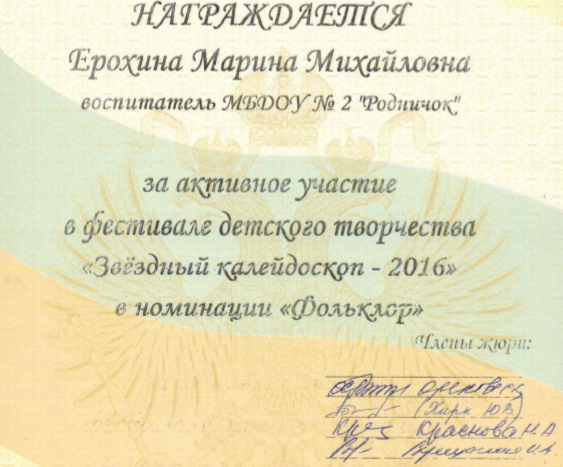 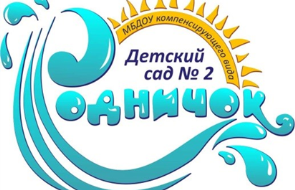 Педагогическая гостиная
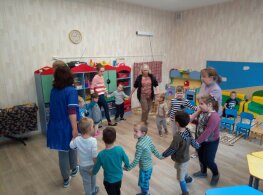 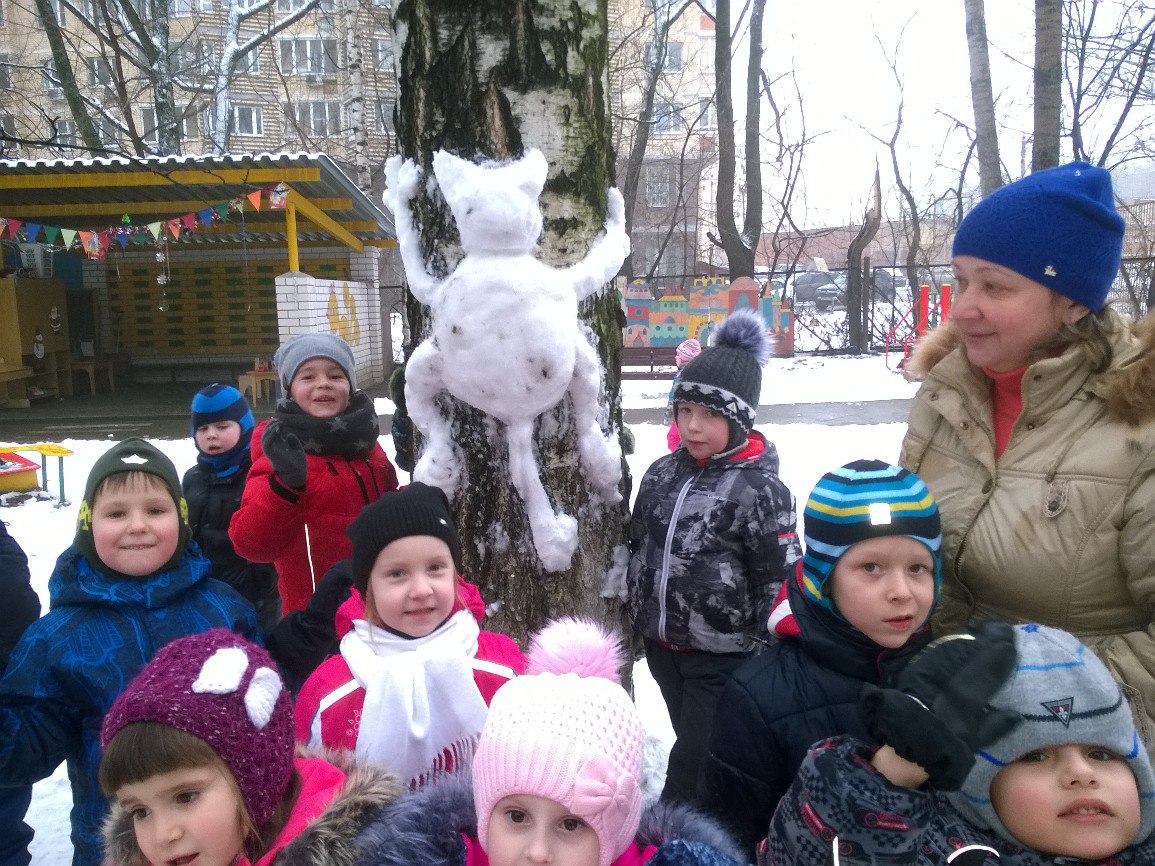 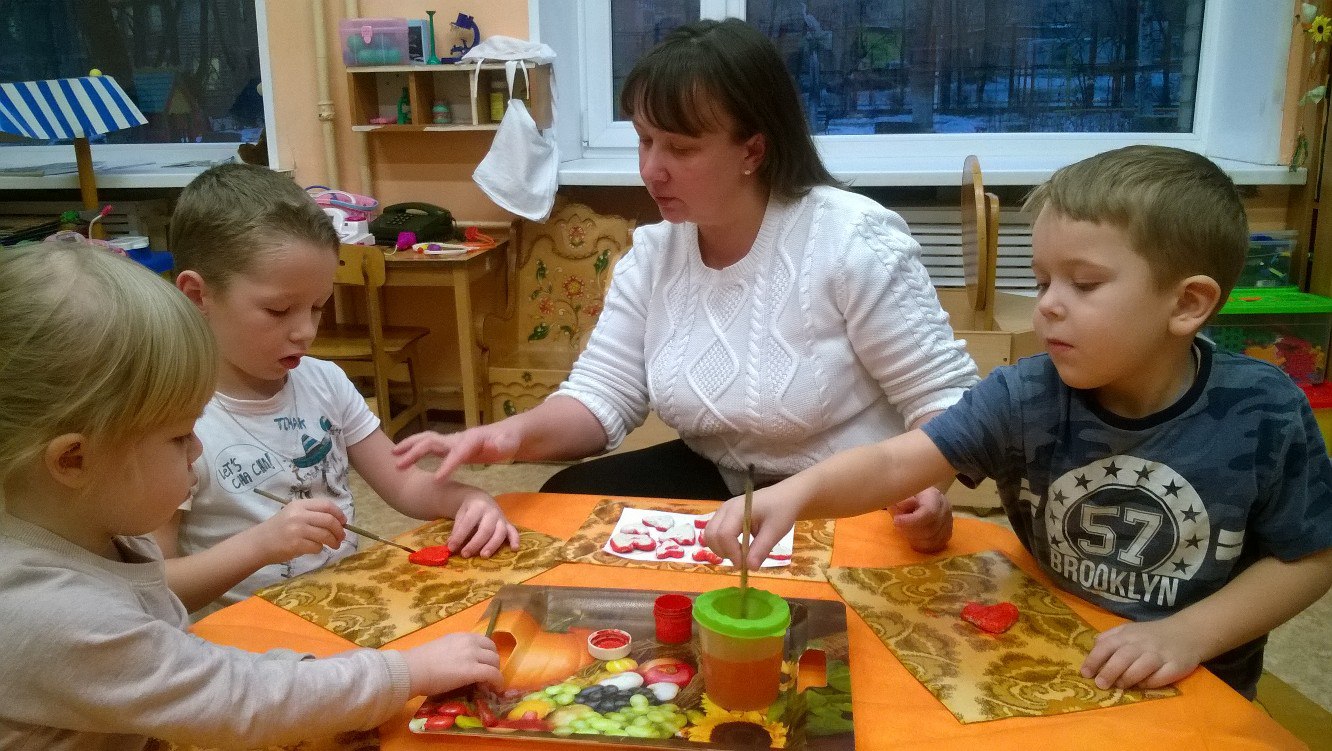 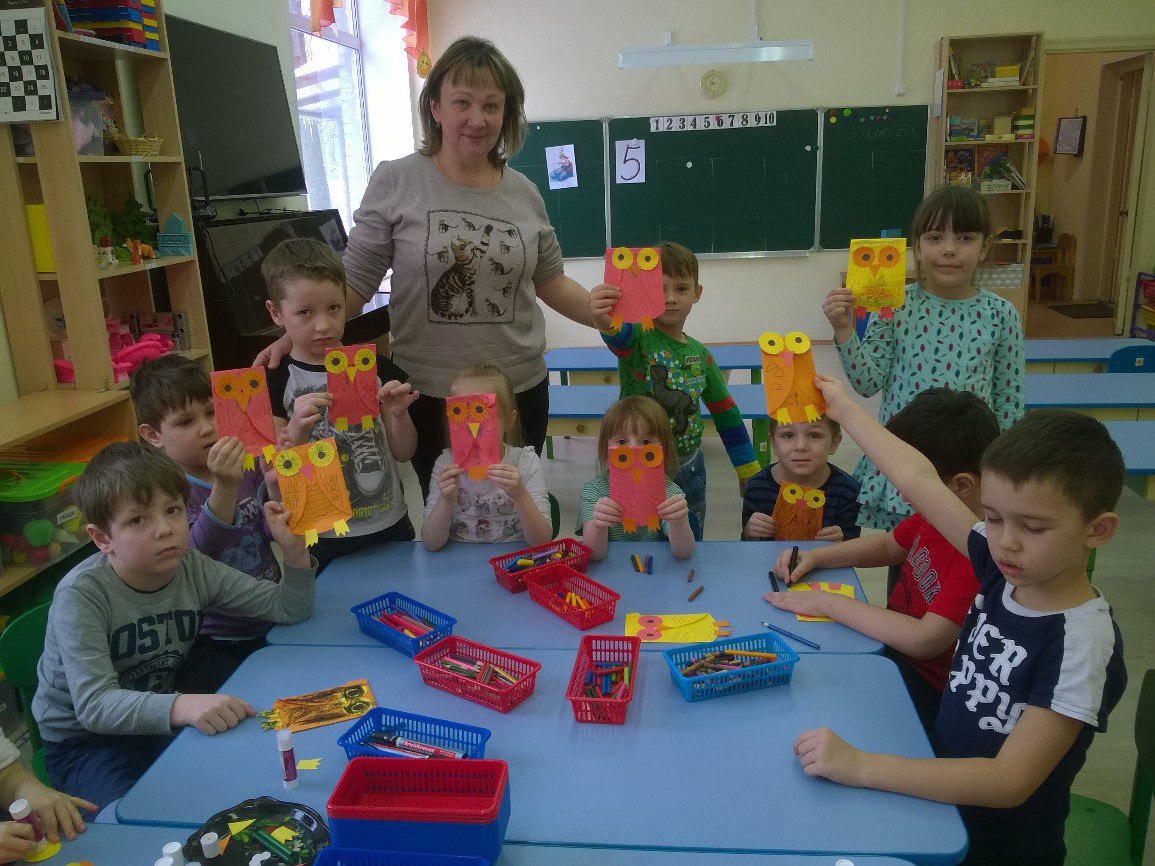 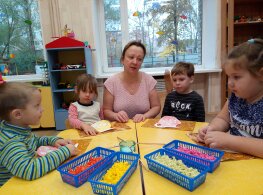 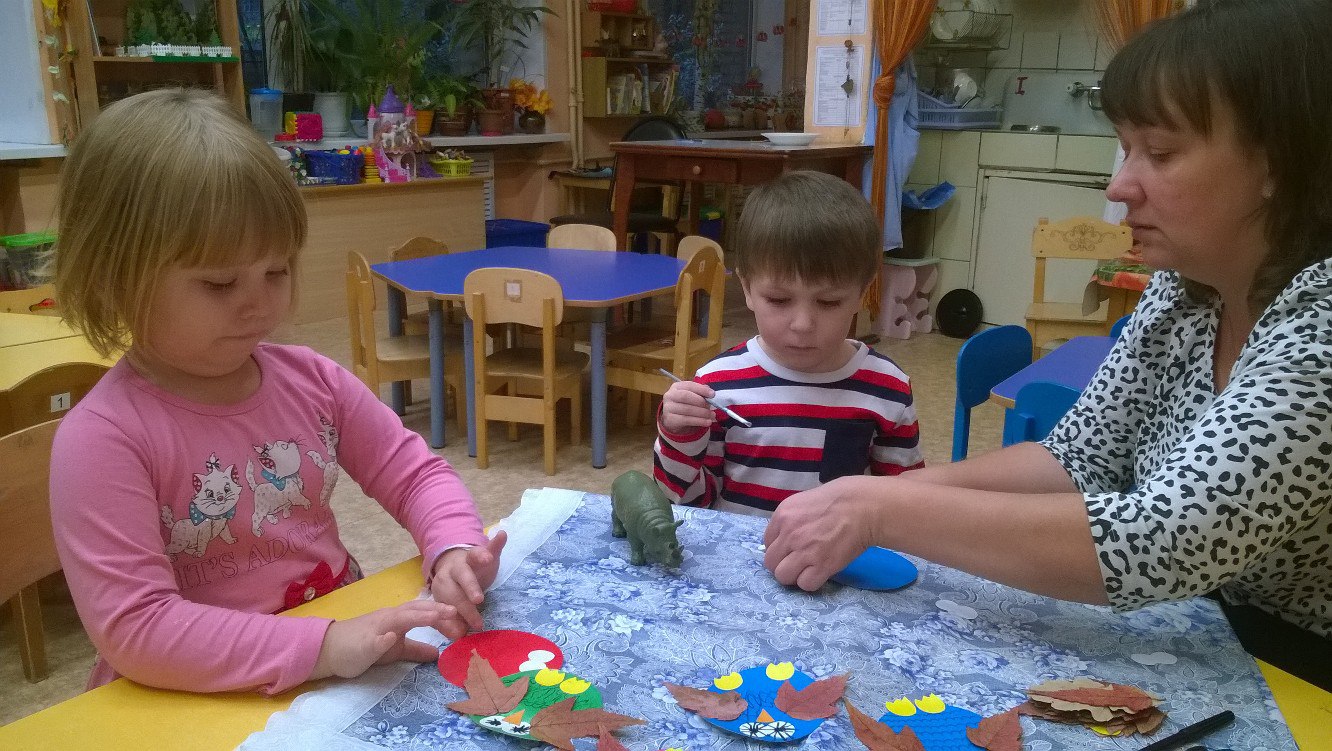 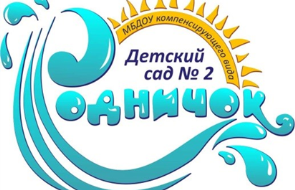 Актерское мастерство
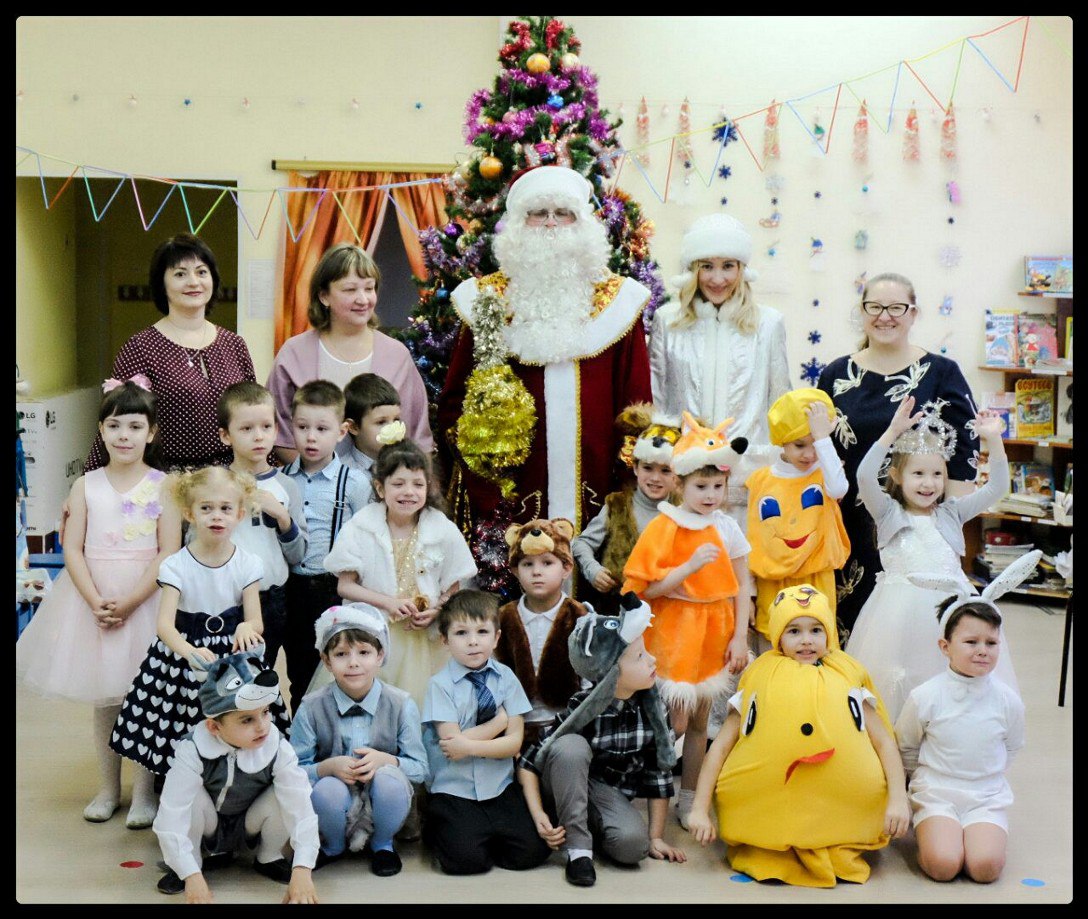 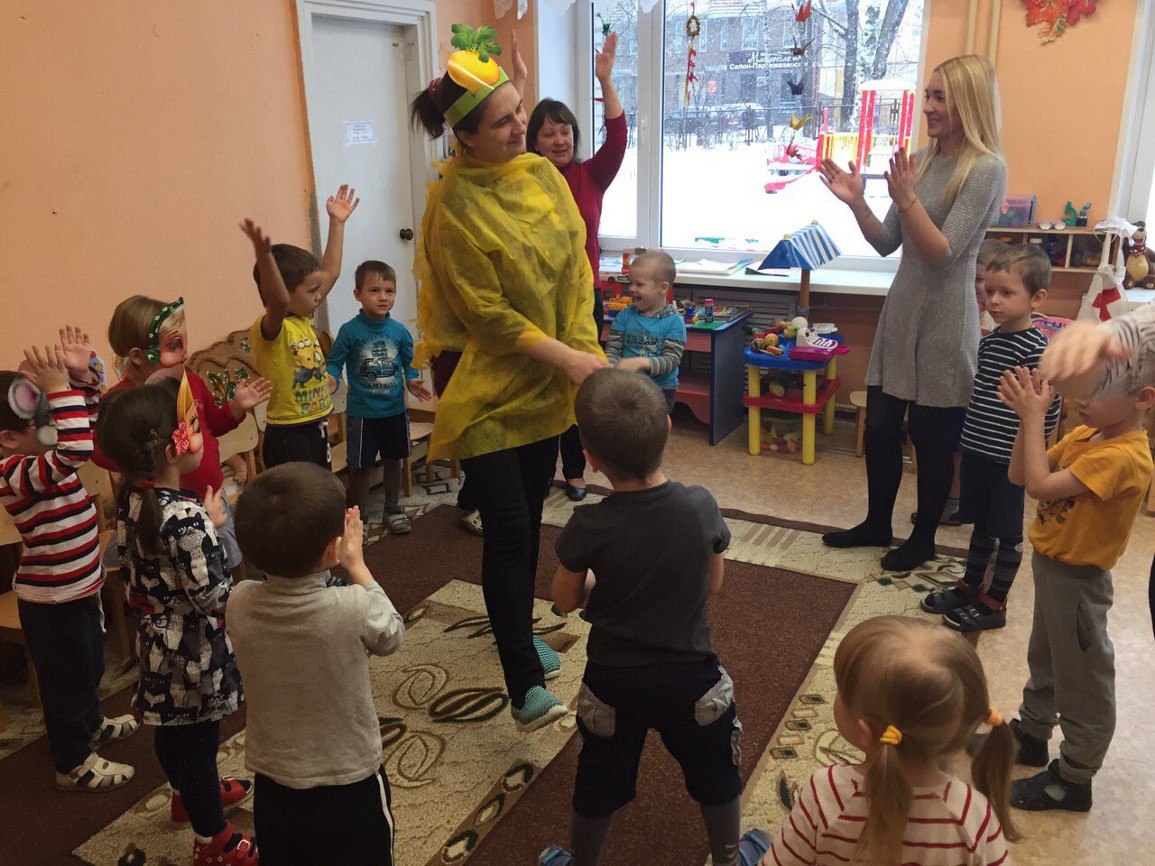 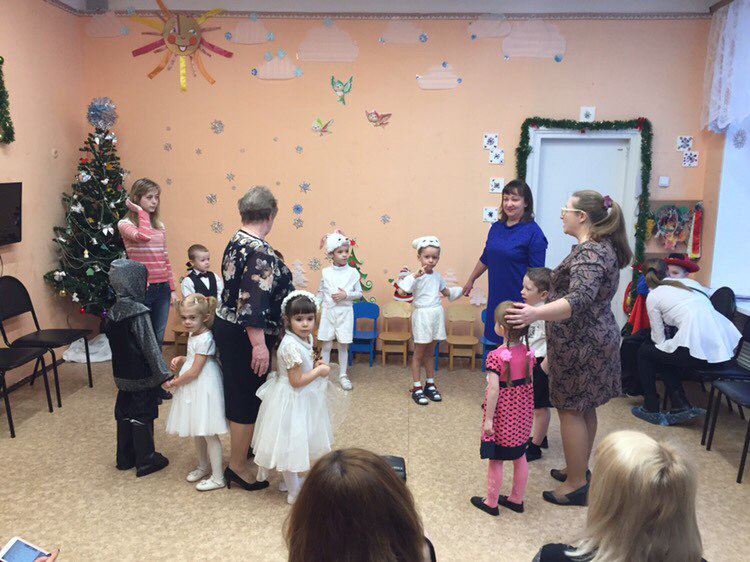 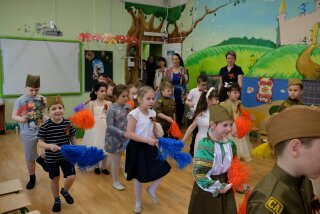 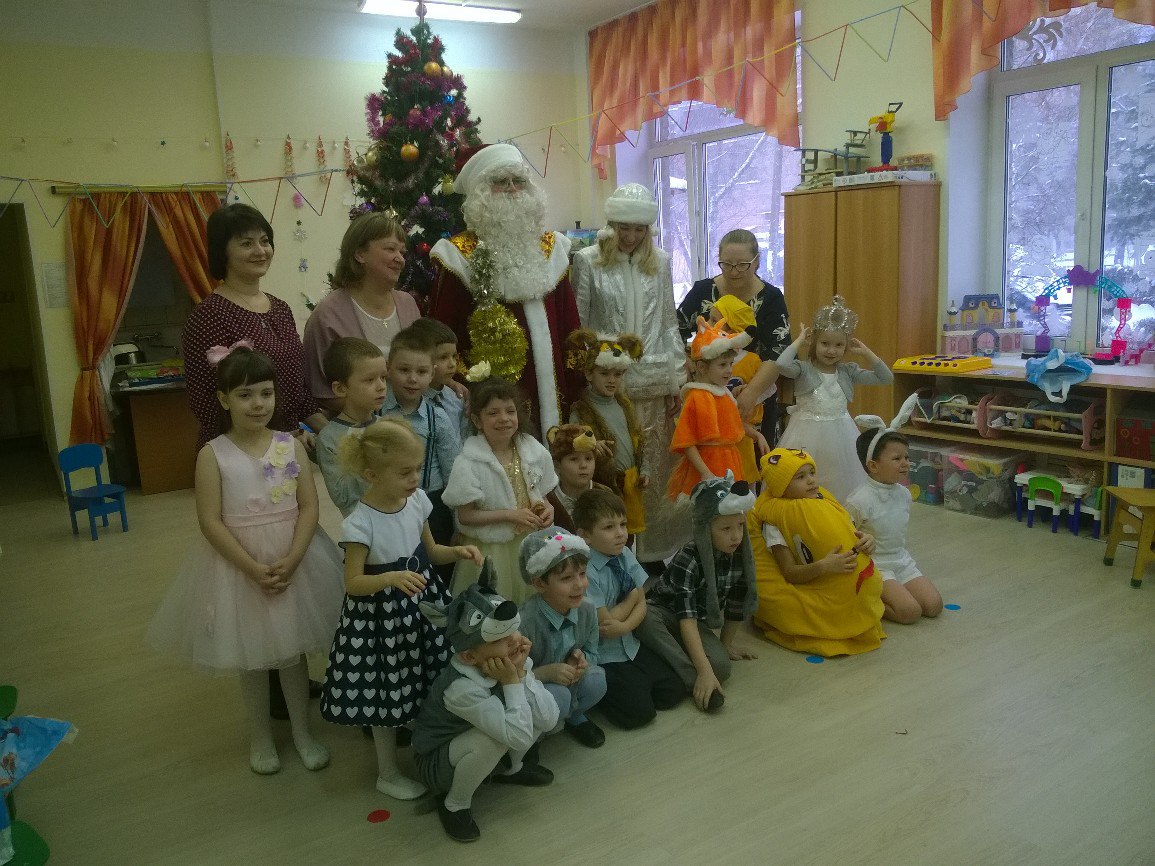 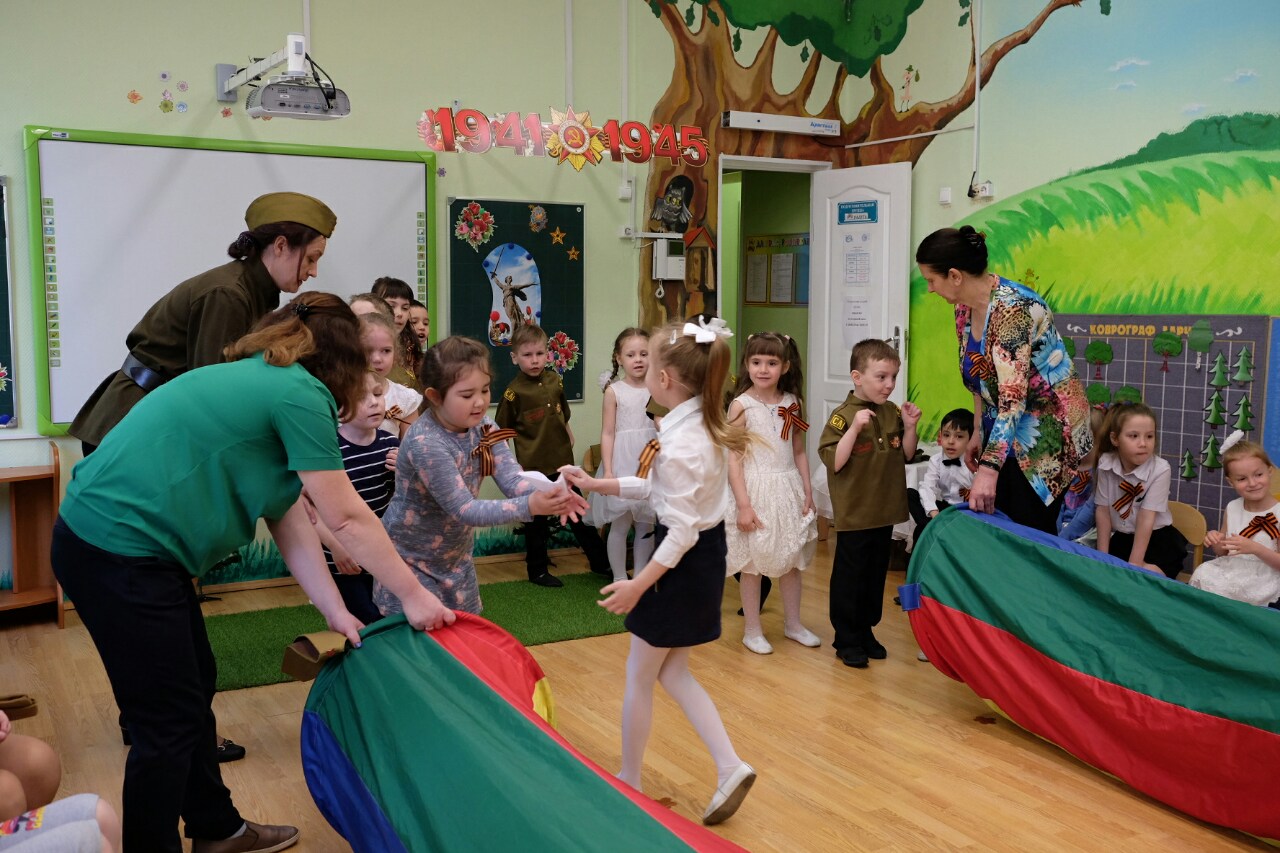 Спасибо за внимание!